NETWORK PLANNING
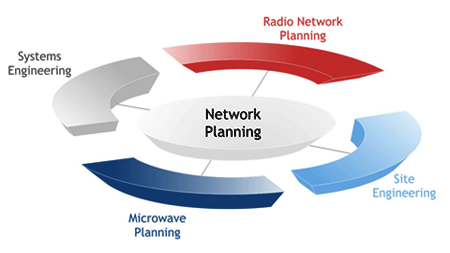 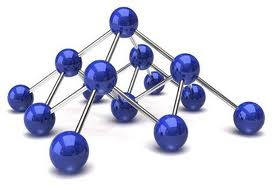 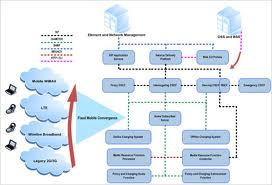 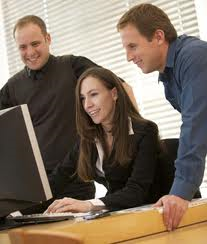 TERIMA KASIH